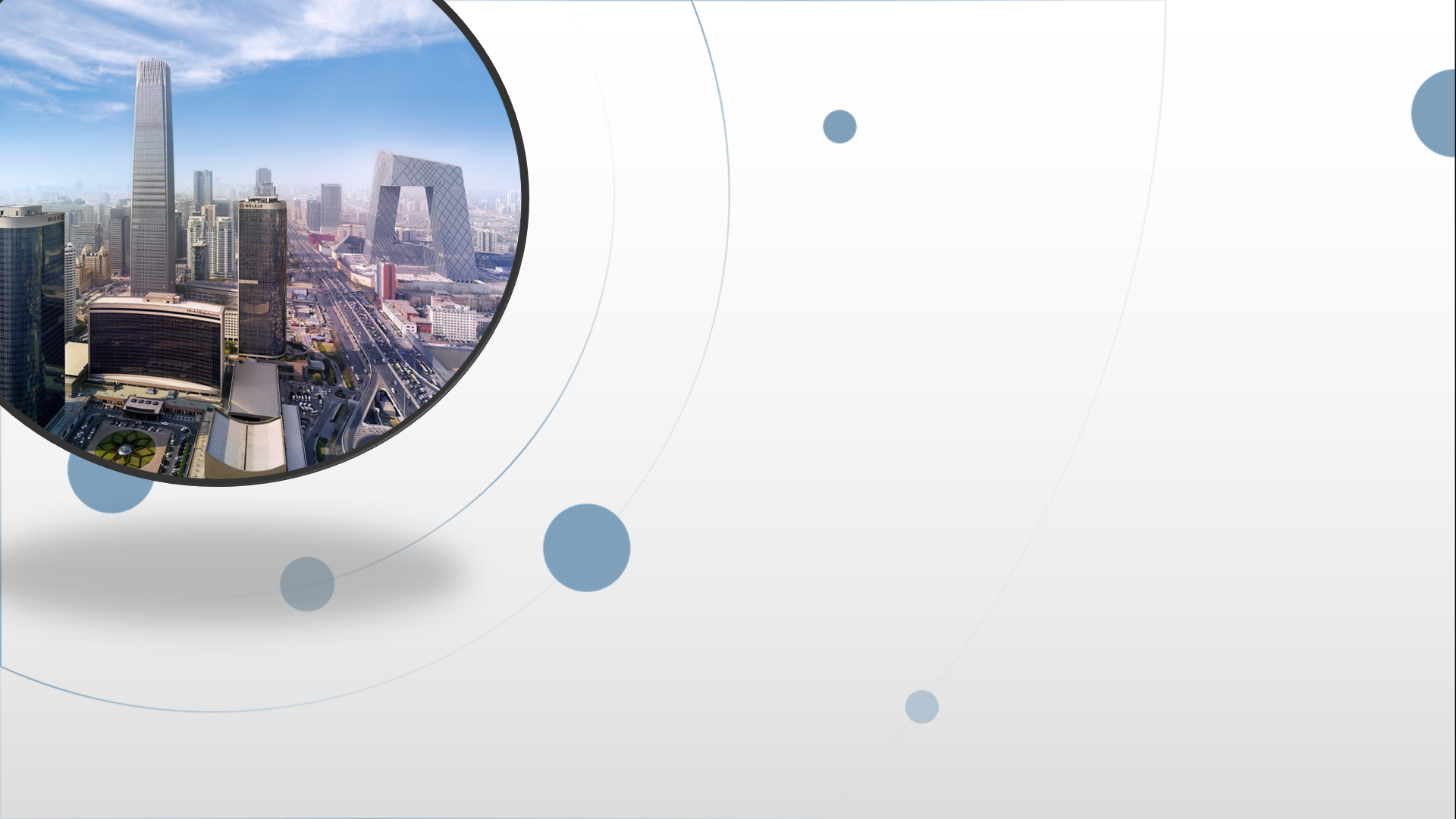 朝阳区线上课堂·高一年级语文
“良知与悲悯”专题学习——欣赏戏剧冲突、品味戏剧语言
北京化工大学附属中学  冯昕炜
戏剧文学特点和分析方法
戏剧是一种综合性的舞台艺术，它借助文学、音乐、舞蹈、美术等艺术手段塑造舞台艺术形象，揭示社会矛盾，反映现实生活。其中为演出而创作的“剧本”也叫“戏剧文学”。戏剧的赏析，重在对剧中所塑造的人物形象、戏剧冲突和戏剧语言的赏析。
悲   剧
悲剧是戏剧的主要类型之一，是以表现主人公与现实之间不可调和的冲突及其悲惨结局为基本特点。亚里士多德对悲剧下的定义：“悲剧是对一个严肃、完整、有一定长度的行动的模仿，它的媒介是经过装饰的语言，……它的模仿方式借助人物的行动而不是叙述，通过引发怜悯或恐惧使这些情感得到疏泄。”悲剧人物是“比我们好”但有不完美、“遭受了不该遭受之不幸”的人，悲剧情节的主要成分是“突转”“发现”和“苦难”。鲁迅曾说过悲剧是“将人生的有价值的东西毁灭给人看”。阅读悲剧作品，常常会引起我们心灵深处的悲伤、哀痛乃至愤懑，激 发起我们对良知的坚守、对道义的追求，并以悲悯的情怀看待悲剧人物的命运，认识良知的不朽价值，感受悲剧作 品震撼人心的力量。
戏剧冲突
戏剧冲突是指表现人与人、人与社会之间矛盾关系和人的内心矛盾的特殊艺术形式，同时也是戏剧中矛盾产生、 发展、解决的过程，可以表现出人物的性格与剧本的主旨。人们可以从作品的戏剧冲突中感受到特定时代、特定国 家社会生活和人际关系的某些本质方面。
戏剧冲突在作品中的表现方式
①可能表现为某一人物与其他人物之间的冲突，有人把这种方式称之为关系冲突。
②也可能表现为人物自身的内心冲突、性格冲突，有人把它称为内心冲突。戏剧冲突的这两种 方式，有时各自单独展开，有时则交错在一起，相互作用，互为因果。
③还可能表现为人同自然环境、社会环境或 命运之间的冲突，有人把它称为环境冲突，这种冲突更为深刻，有时需要查阅背景知识才能理解。
一、“无冲突，不成戏”（周朴园和女人们）
“无冲突，不成戏”（周朴园和儿子们）
总结归纳—关键冲突及作用
内心冲突是较为关键的冲突。
关键冲突的作用：
1.塑造了人物立体丰富的形象
2.内心冲突的胜利方推动了之后情节的发展。
二、台词大世界---个性化语言
小结：个性化语言
1.个性化语言，是刻画人物达到合理性、真实性的重要手段。
2.作家通过它展示人物的性格特征,读者通过它直观人物的性格，生动可感，真实可信。
戏剧人物语言具有高度个性化、丰富潜台词和富于动作性三大特点。
潜台词即是言中有言，意中有意，弦外有音。它实际上是语言的多意现象。“潜”，是隐藏的意思。即语言的表层意思之内还含有别的不愿说或不便说意思。
潜台词不仅充分体现了语言的魅力，而且通过它还可以窥见人物丰富的内心世界。
二、台词大世界---潜台词
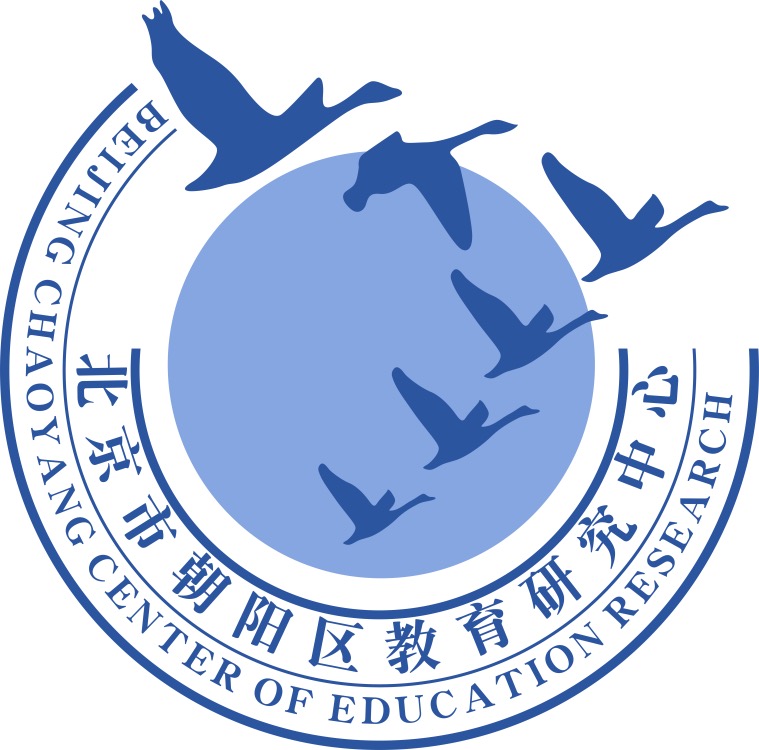 谢谢您的观看
北京市朝阳区教育研究中心  制作